Приготовление блюд из рыбы и нерыбных продуктов моря
Определение срока годности рыбных консервов
Первичная обработка рыбы
Способы тепловой обработки рыбы
Варка (в большом количестве воды, припускание, на пару)
Жаренье ( в небольшом количестве жира, во фритюре, на решётке гриля, в кляре (жидком тесте))
Тушение
Запекание
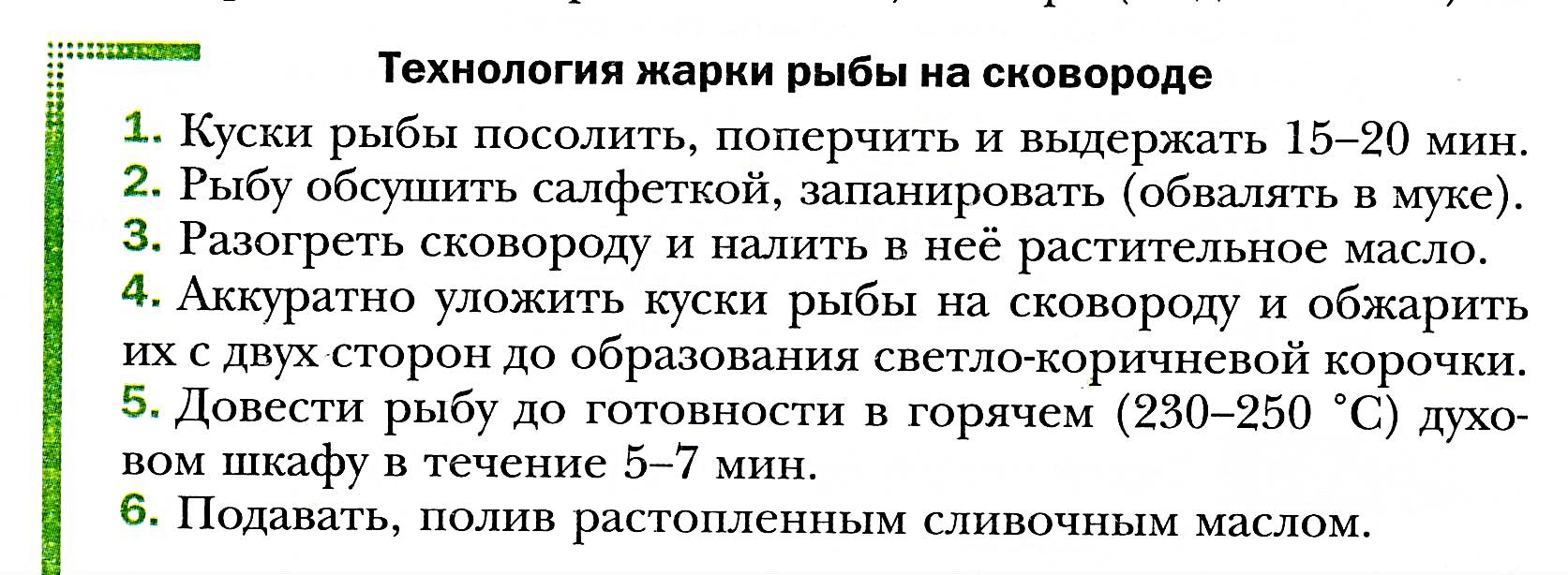 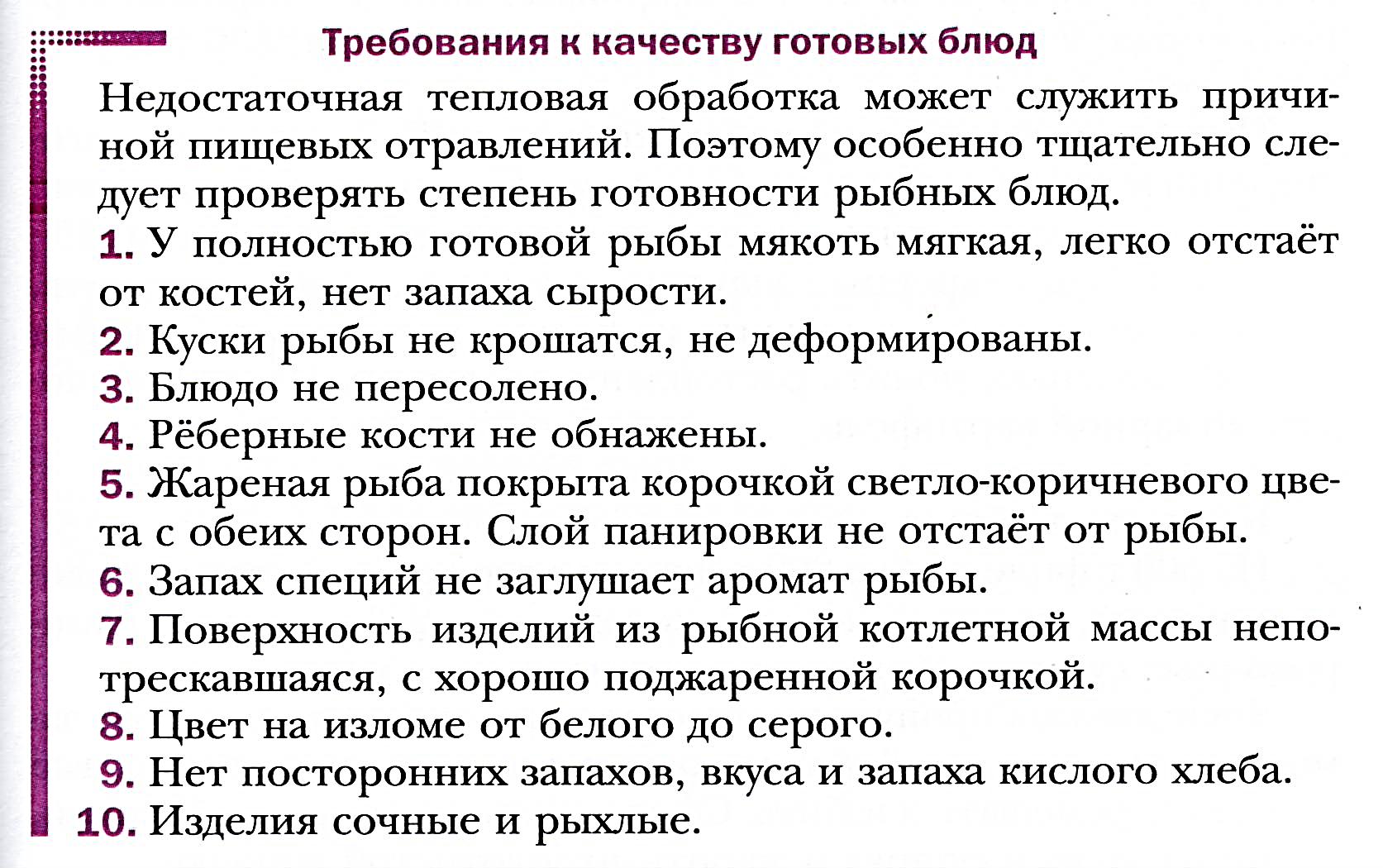 Нерыбные морепродукты
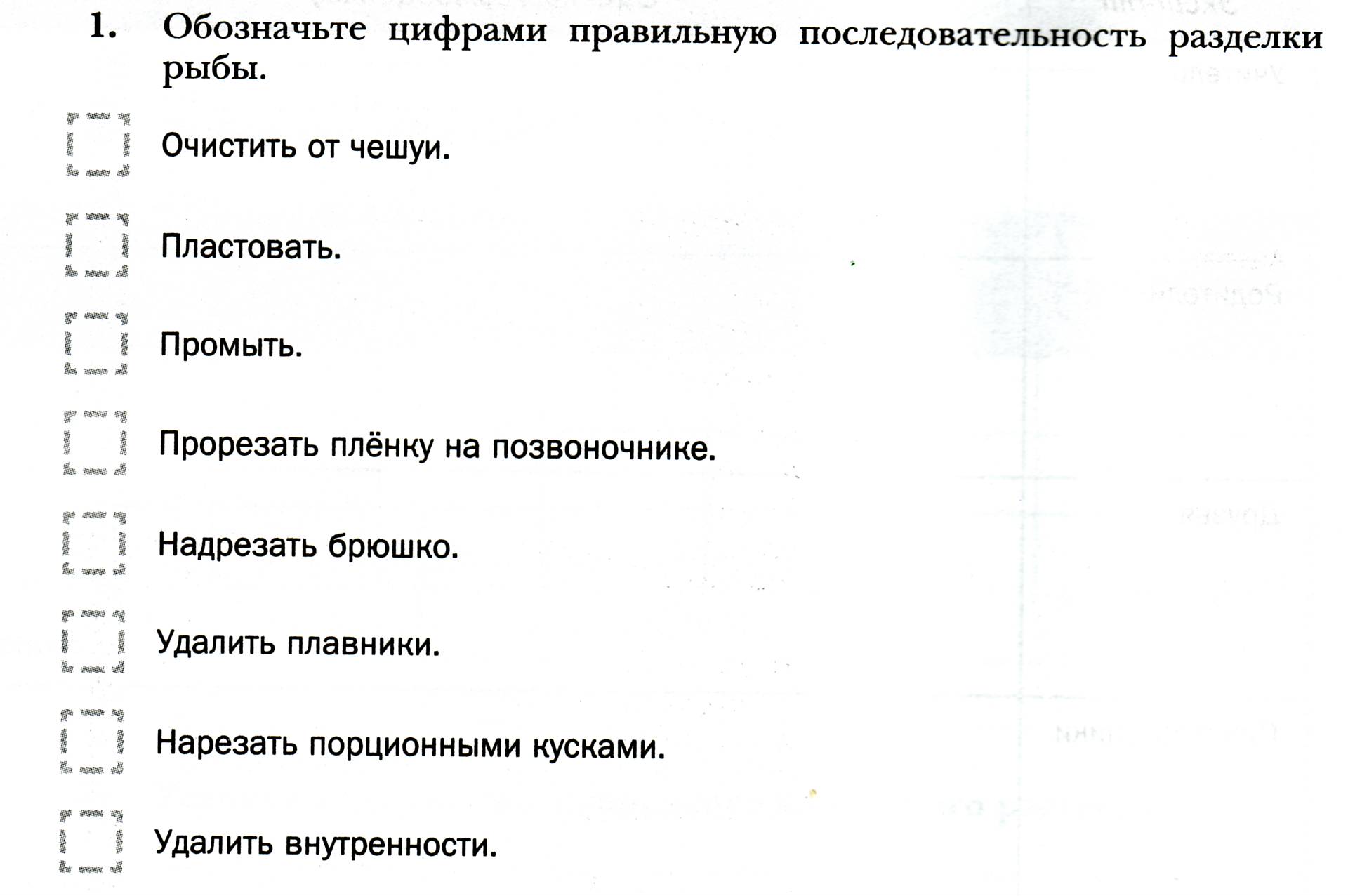 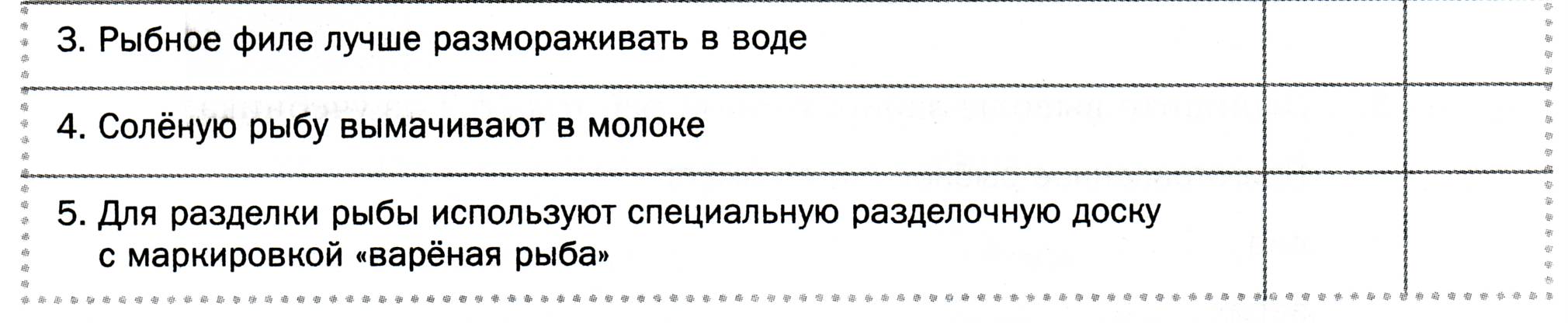 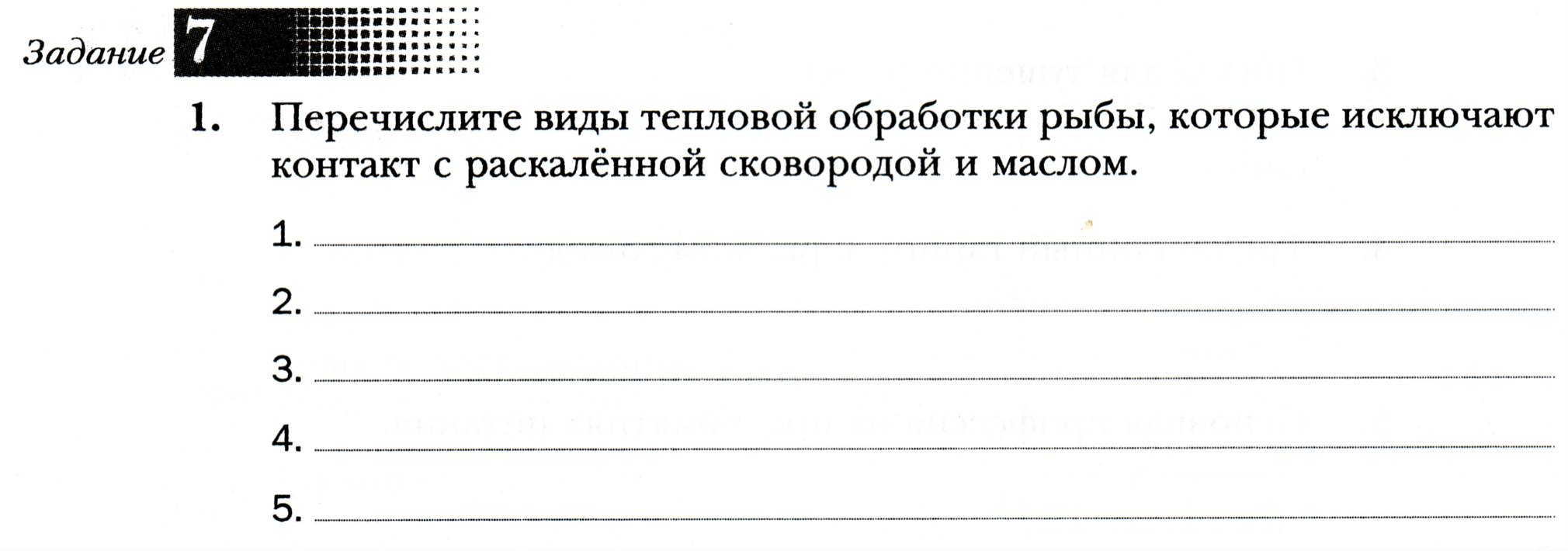 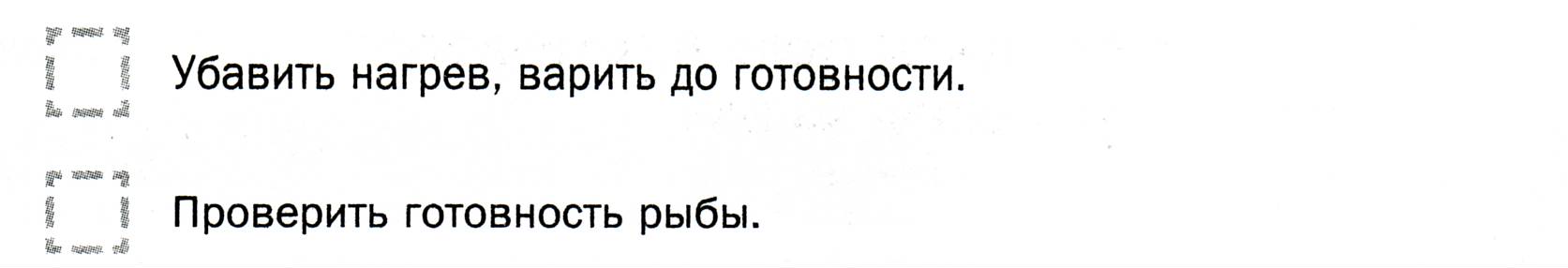 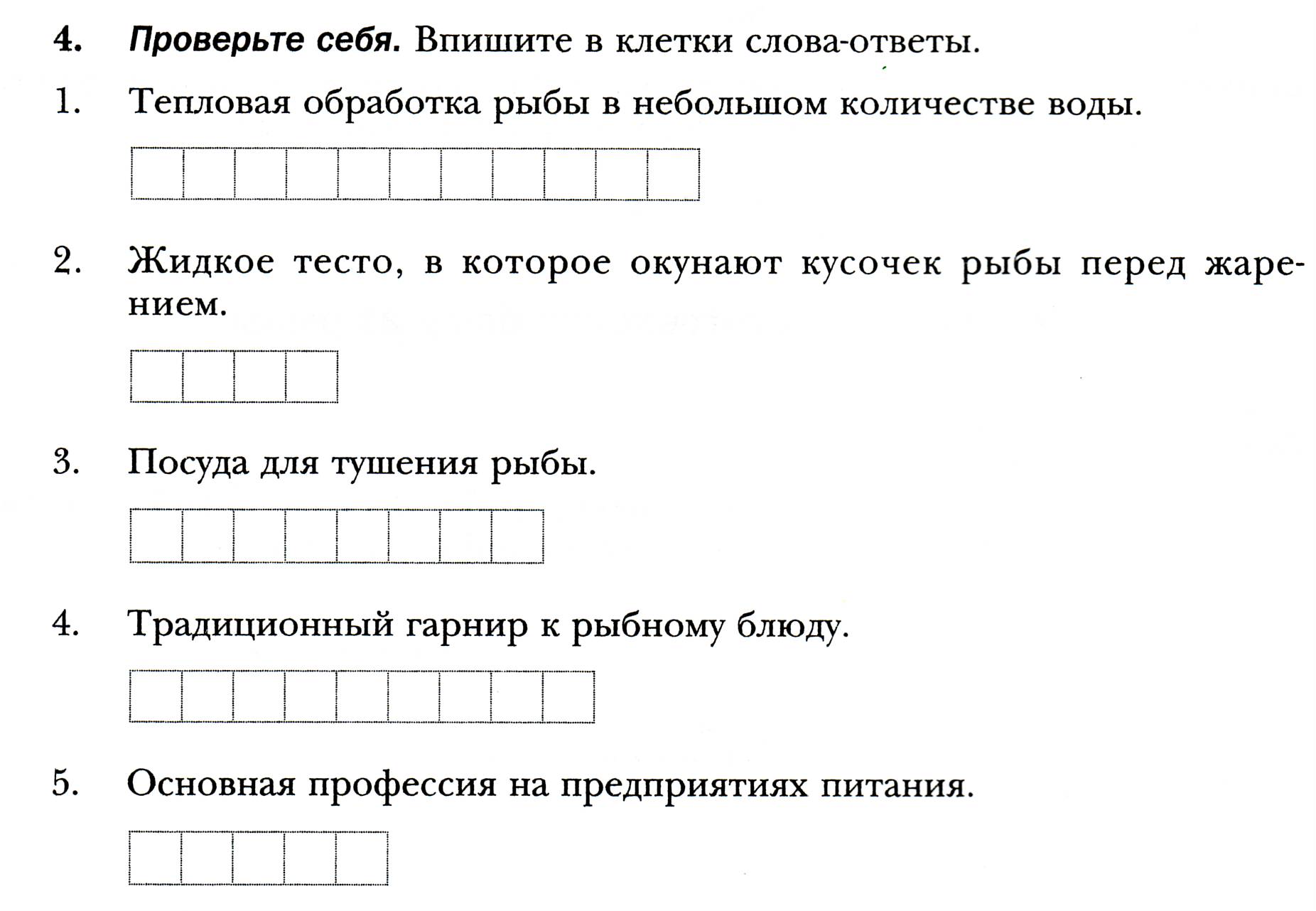 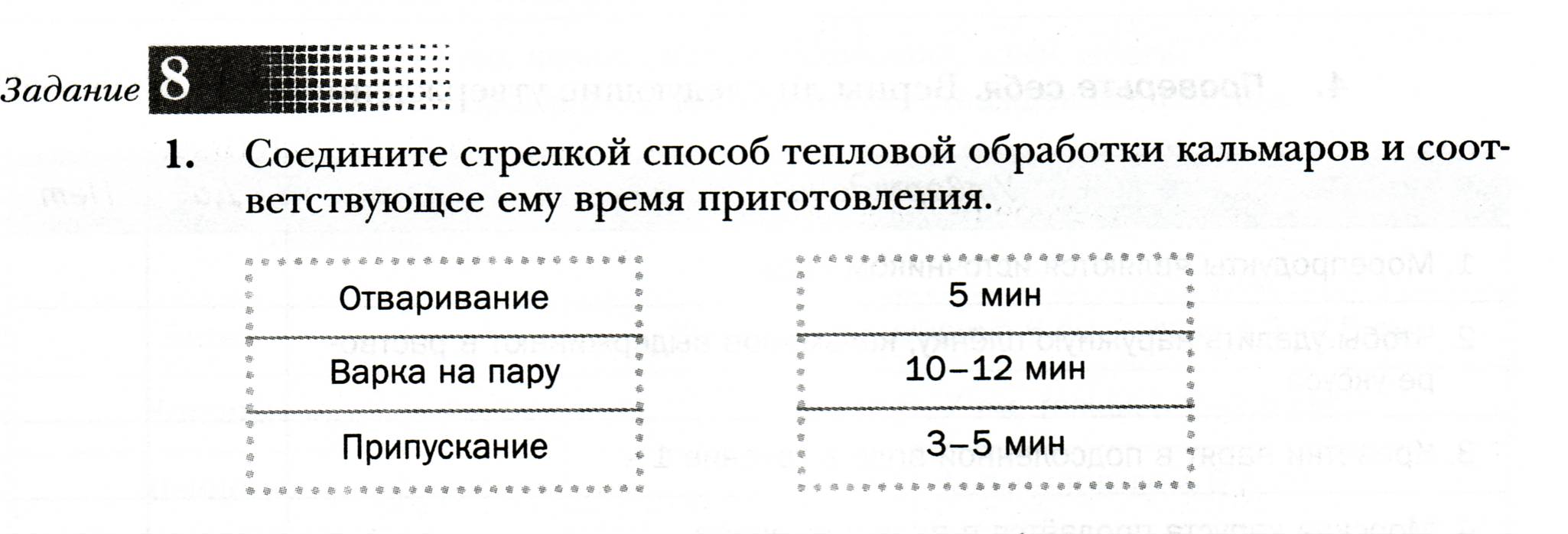